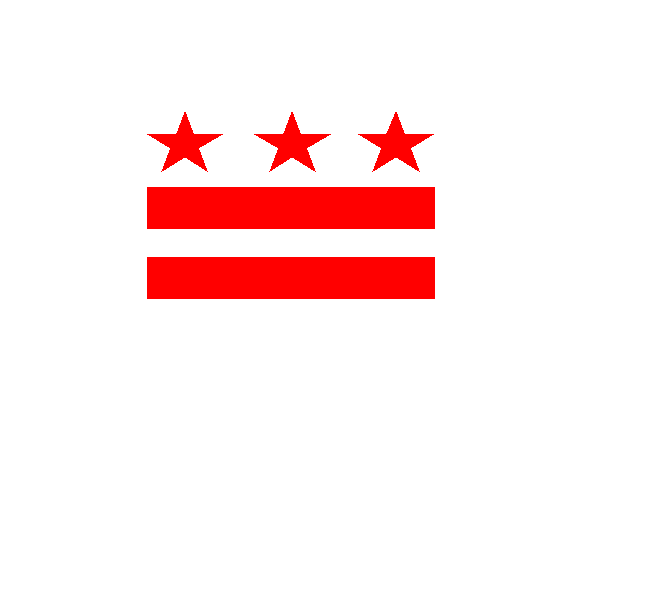 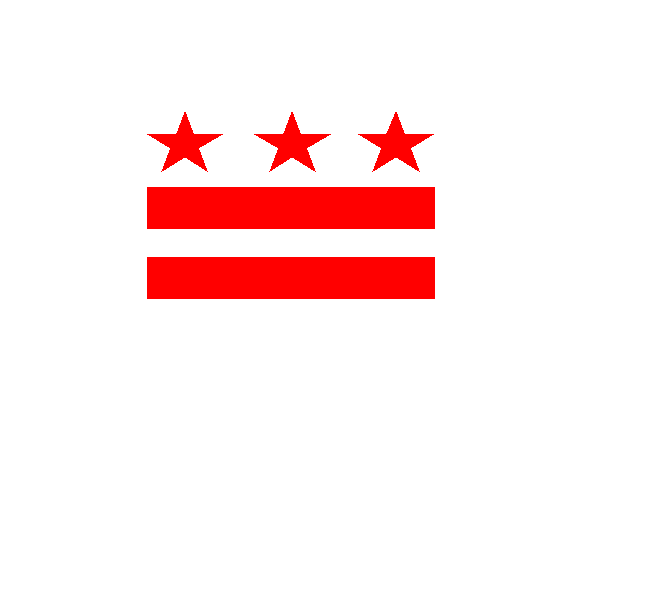 Public Roundtable on “The Department of Health Care Finance”
Status of Medicaid Managed Care Contracts and Issues Involving United Medical Center Not-For-Profit Hospital
Wayne Turnage
Department of Health Care Finance (DHCF)
July 2020
Washington DC
Presentation Outline
Status Of Medicaid Managed Care Contracts
 Rationale for Re-Procurement
 Importance of New Universal Contracting Provisions


  Movement of Fee-For-Service (FFS) Enrollees Into Managed
       Care


 Issues At United Medical Center
 Relocation of Nursing Home Residents
 Power Outage At United Medical Center

2
The Department Of Health Care Finance (DHCF) Made The Decision To Re-Procure The Managed Care Contracts In 2019 To Fight Growing Instability In The Program
Fiscally sound and qualified health plans are needed to manage and administer an array of covered services in DHCF’s managed care program

In the summer of 2019, DHCF decided to terminate the existing contracts with the three Medicaid managed care plans at the conclusion of Option Year Two

This decision was occasioned by problems endemic to the program that prevented compliance with basic tenants of access and actuarial soundness – problems that threatened the stability of the program
3
Pooling Risk Is A Fundamental Necessity To Secure A Stable Health Plan
In the managed care environment, financial solvency is determined by the rate that health plans are paid for managing and paying for the care of enrollees, and the relative balance of enrollee risk pools

CMS imposes the requirement for actuarially sound rates, but this can be completely undone by the unique problem of adverse selection 

Effective risk pooling requires a diverse membership panel - 
Favorable combination of high-cost and low-cost members in same plan
Sufficient number of lower cost members needed to offset the medical expenses for high-cost beneficiaries in the plan

 Adverse selection is the most significant threat to stable risk pools
In Medicaid, this occurs when a disproportionate share of unhealthy individuals gravitates to a particular plan.
Beneficiaries are randomly assigned to avoid disproportionate pooling
However, members can request a change to another plan at anytime during the year – even after initial enrollment closes
4
In Medicaid Program Health Plan Adverse Selection Drove Changes In Enrollment Patterns
Percent Change In Enrollment For Medicaid Health Plans 
From October 2017 to June 2018
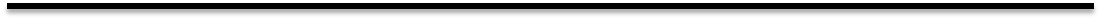 AmeriHealth
Amerigroup
Trusted
MCO Medicaid  Enrollment Levels
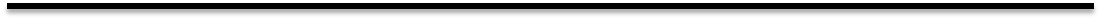 37,444
110,333
58,998
5
Source: Reported figures are from the DHCF’s MMIS system
Clearly The Members Who Transferred From Amerigroup And Trusted To AmeriHealth In 2018 Were Much Sicker Than Those Already In AmeriHealth’s Plan
A Comparison of the Medical Expenses for AmeriHealth’s Legacy Members to Those Who Switched To AmeriHealth From The Other MCOs
Medical Loss Ratio Standard Is 85%
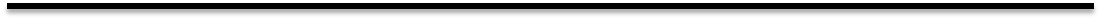 AmeriHealth                      AmeriHealth                        AmeriHealth 
                     Legacy Members           From Amerigroup                 From Trusted
6
Note: Medical Loss Ration is the portion of a plan’s revenue that is spent on beneficiary health care cost.  The standard for each plan is 85%.
Source: Reported figures are from the DHCF’s MMIS system
7
The Impact Of Adverse Selection On The 2018 Financial Profiles For The District’s Three Full Risk Health Plans Is Substantial
$151.8M
$534.8M
$211.4M
-4%
Operating
Margin
4%
Admin Expenses
30%
Federal Requirement 

Actual Medical Loss Ratio
Source: MCO Annual Statement filed by the MCOs with the Department of Insurance, Securities, and Banking for the three full risk MCOs and self reported Annual Statements for shared risk plan, HSCSN, as of December 2018.  Note: MCO revenue does not include investment income, HIPF payments, and DC Exchange/Premium tax revenue.  Administrative expenses include all claims adjustment expenses as reported in quarterly DISB filings and self reported quarterly filings, excluding cost containment expenses, HIPF payments and DC Exchange/Premium taxes as reported in MLR report/calculation provided by the MCOs.  Total annual incurred claims (including IBNR) and cost containment expenses as of December 31, 2018, net of reinsurance recoveries.  *As Amerigroup began operations in October 2017, limited claims history was used to set initial reserves.  This may have resulted in higher reserves than actual claims experience over the reporting period
7
The Notable Gap In Medical Service Costs Among The Three Full Risk MCOs That Was Observed In 2018, Continued In The First Half Of 2019
Actual MCO Revenue for January 2019 to June 2019
$269.1M
($26.6M)
$95.9M
$17.5M
$69.5M
$4.8M
Revenue
Profit/(Loss)
-10%
Operating
Margin
10.25% - Administration
3% - Taxes
Federal Requirement
 
Actual Medical Loss Ratio
Notes: MCO revenue does not include investment income, HIPF payments, and DC Exchange/Premium tax revenue.  Administrative expenses include all claims adjustment expenses as reported in quarterly DISB filings and self reported quarterly filings, excluding cost containment expenses, HIPF payments and DC Exchange/Premium taxes as reported in MLR report/calculation provided by the MCOs.  Total annual incurred claims (including IBNR) and cost containment expenses as of June 30, 2019, net of reinsurance recoveries. 
Source:	MCO Quarterly Statements filed by the MCOs with the Department of Insurance, Securities, and Banking for the three full risk-based MCOs.
8
The New Contracts Contain Three Provisions With The Promise To Completely Remedy This Problem
The requirement that all enrollees are reassigned across the health plans using a
      random and approximately equal auto-assignment process 
	
- Removes deeply engrained selection bias in the program 


A provision that allows DHCF to reduce funding for any health plan by amounts that
      ensure the medical expenditures will be at least 85 percent of the total health plan’s
      revenue

               - Consistent with federal law and prevents excess plan profits and losses

3.  A requirement that all health plans contract with each acute care hospital in the District
    of Columbia (and vice versa) 

	       - Eliminates the necessity of enrollees moving from one health plan to another 
                 to secure access to certain hospitals
9
Presentation Outline
Status Of Medicaid Managed Care Contracts
 Rationale for Re-Procurement
 Importance of New Universal Contracting Provisions


  Movement of Fee-For-Service Into Managed Care



 Issues At United Medical Center
 Relocation of Nursing Home Residents
 Power Outage At United Medical Center

10
11
Those Who Are Not In Managed Care Have Health Care Needs That Are Significantly More Expensive To Treat
Source: Data were extracted from DHCF MMIS system.
Note: Only persons with 12 months of continuous eligibility in 2018 are included in this analysis.
11
With The New Managed Care Contracts, DHCF Will Transform The Medicaid Delivery System For The FFS Population
The goal of this reform is to make the managed care program more accountable and person-centered for a larger share of Medicaid beneficiaries

To facilitate this change, DHCF plans to transition approximately 19,000 individuals—identified as Adults with Special Health Care Needs—from the FFS Medicaid program into managed care on October 1, 2020

Enrollment will be proportional and will permit these more vulnerable and medically fragile populations to benefit from care coordination and case management services not provided in the FFS program
12
Presentation Outline
Status Of Medicaid Managed Care Contracts
 Rationale for Re-Procurement
 Importance of New Universal Contracting Provisions


  Movement of Fee-For-Service Into Managed Care



 Issues At United Medical Center 
 Relocation of Nursing Home Residents
 Power Outage At United Medical Center

13
The District of Columbia Has One Of The Highest Nursing Home Occupancy Rates In The United States
14
The Movement Of United Medical Center Nursing Center (UMNC) Residents
In view of the current COVID-19 pandemic, UMC worked with the Mayor’s Surge Capacity Task Force to increase hospital capacity to prepare for a possible surge of COVID-19 positive individuals in our community

To ensure UMNC residents are in safe environments and not placed at further risk of infection, the Board approved the temporary transfer of all residents to facilities in the District of Columbia and Maryland.

UMC staff worked with DC Health, CMS, and the DC Long Term Care Ombudsman
Guidance provided
Daily touchpoints with DC Department of Health Care Finance

UMC has maintained constant communications with all residents and their
      responsible parties/guardians with detailed placement information
Residents were notified of appeal rights
15
Most United Medical Center Nursing Home Residents Were Transferred To Maryland Because Of The High Occupancy Rates In The District of Columbia
Total Residents
 *77
Percent of Residents Not Transferred Due To Inpatient Status
Percent of Residents Transferred To Maryland Nursing Homes
Percent of Residents Transferred To DC Nursing Homes
*Total Residents at the time of patient transfer.  The average daily population at the nursing home was 83
  at the time of transfer.
16
Source: United Medical Center
Given The Reality Of The Pandemic, UMC’s Board Decided To Permanently Close The Nursing Center
With unanswered questions about the length of the nationwide pandemic and the expected closure of United Medical Center in 2024 when the new hospital opens, the UMC Board announced the closure of the nursing center on June 24, 2020

Now, plans are underway to replace this capacity rather than reopen the nursing home in UMC

One provider has expressed an interest in expanding its nursing home footprint in Ward 8

We will watch this development closely over the coming months and keep the Committee abreast of any progress
17
Timeline Of Events Surrounding UMC Power Outage
Thursday, July 23

8:55PM   Hospital lights and monitors flickered
9:30PM   UMC Facilities Director notified
10:00PM DC Health notified 
10:04PM UMC’s CEO Daniel and COO notified

Friday, July 24

12:58AM Update provided to DC Health
2:31AM   Lights went out and staff reported loud banging
2:43AM   Lights still out with no emergency power. UMC begin moving patients
3:10AM   DC HSEMA onsite and speaks to PEPCO
4:24AM   PEPCO dispatched
4:27AM   Chair May and DM Turnage notified
5:02AM   DC Health arrives onsite 
7:03AM   PEPCO confirms that Maryland feeder has NO power, so chillers are not effective
9:07AM   PEPCO confirmed that both transformers blew
10:11AM Full power restored
18
Significant Repairs Will Be Needed On Hospital’s Cooling And Heating System Before UMC’s Closure
19
19
These Additional Capital Costs Are Not In The May 2020 Board-Approved Spend Plan
20
Next Steps For Review Of Capital Plan
July – Aug 2020 – Initial drafts of recent capital spend and a capital
                               needs assessment are currently under Finance
                               Committee and Board review

August 2020      –  UMC to revise its capital spend plans and major
                              project reports


Sept – Oct 2020 – Finance Committee, Board, DHCF, and OBPM 
                              reviews


 October 2020    – FY2021 Transmittal to COH
21
Questions And Comments
22